Sportello di ascolto psicologico telefonico
In questa fase di emergenza
Per appuntamento ed essere chiamati
Scrivere una mail a:

Luparini.scuola@agapesociale.it
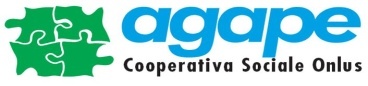 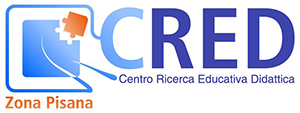 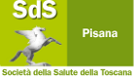 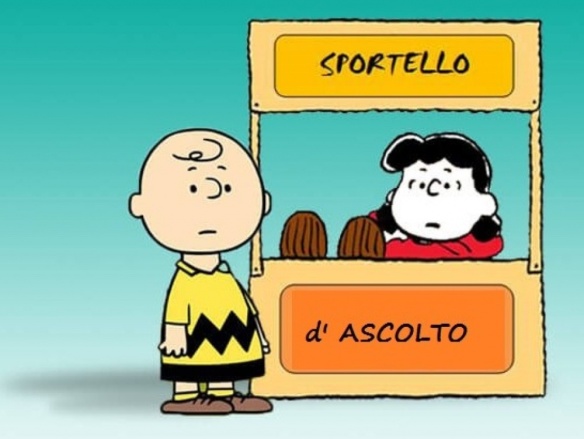 1